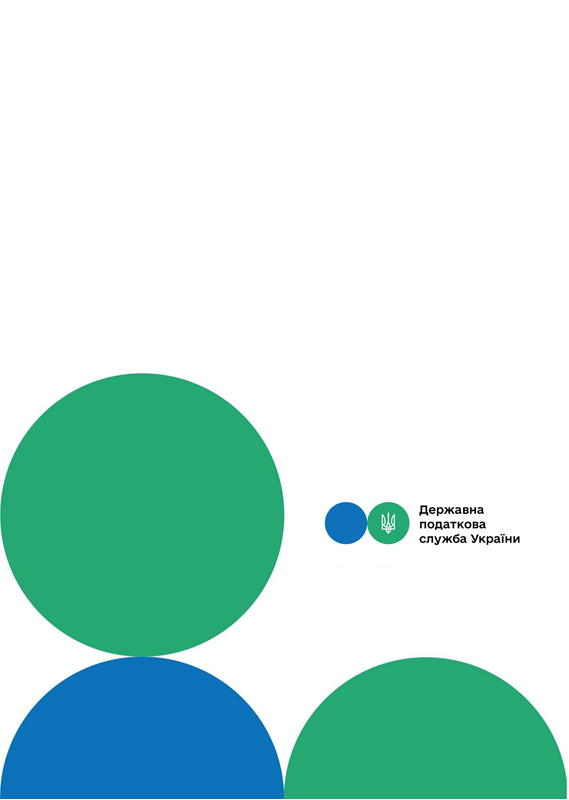 Головне управління ДПС у м. Києві
Друзі, підписуйтеся на офіційні сторінки Державної податкової служби України у соціальних мережах, де ви зможете переглянути новини, актуальні роз'яснення податкових новацій, а також інфографіки, коментарі керівництва, фахівців служби! Буде корисно та цікаво!
Спілкуйтеся з податковою службою дистанційно за допомогою сервісу  «InfoTAX»:
Деклараційна кампанія 2024: терміни подання декларації про майновий стан і доходи
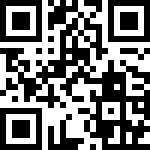 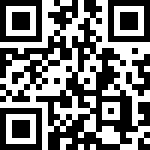 канал ДПС «Telegram»
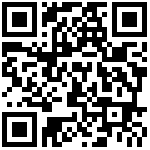 сторінка на «Youtube» каналі ДПС
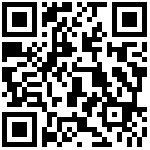 сторінка ДПС на «Facеbook»
Офіційний веб-портал  Державної податкової  служби України: tax.gov.ua
Інформаційно-довідковий департамент ДПС: 0-800-501-007
Квітень 2024
3
фізичні особи – підприємці (крім осіб, що обрали спрощену систему оподаткування) у разі припинення підприємницької діяльності – протягом 20 календарних днів місяця наступного за календарним місяцем, в якому проведено державну реєстрацію припинення підприємницької діяльності фізичної особи – підприємця за її рішенням.  

	Важливо! У разі проведення державної реєстрації припинення підприємницької діяльності фізичної особи – підприємця за її рішенням останнім базовим податковим (звітним) періодом є період з дня, наступного за днем закінчення попереднього базового податкового (звітного) періоду до останнього дня календарного місяця, в якому проведено державну реєстрацію припинення підприємницької діяльності. 
резиденти, які виїжджають за кордон на постійне місце проживання, – не пізніше 60 календарних днів, що передують виїзду; 
фізичні особи, у яких є право на податкову знижку, – до 31 грудня (включно) року, наступного за звітним. 
	Нагадуємо, що кампанія декларування громадянами доходів, одержаних протягом 2023 року стартувала з 01 січня 2024 року. 
Більш детальна інформація щодо декларування доходів, отриманих у 2023 році, в банері «Деклараційна кампанія 2024» за посиланням: 
https://kyiv.tax.gov.ua/deklaratsiyna-kampaniya-2024/
тРАВ
Головне  управління ДПС у м. Києві повідомляє, що декларація про майновий стан і доходи подається відповідно до ст. 179 Податкового кодексу України (далі – Кодекс). 
	Строки подання декларації: 
фізичні особи – підприємці (крім осіб, що обрали спрощену систему оподаткування) та фізичні особи, які здійснюють незалежну професійну діяльність, – до 01 травня року, наступного за звітним; 
громадяни, у яких виникає обов’язок щодо подання податкової декларації – до 01 травня року, наступного за звітним; 
	Якщо останній день строку подання податкової декларації припадає на вихідний або святковий день, то останнім днем строку вважається операційний  (банківський) день, що настає за вихідним або святковим днем (п. 49.20 ст. 49 Кодексу). 
	
	Важливо! За умови якщо у платника податку відсутні підтверджуючі документи щодо суми отриманого ним доходу з іноземних джерел і суми сплаченого ним податку в іноземній юрисдикції, оформлені згідно зі ст. 13 Кодексу, то відповідно до п. п. 170.11.2  п. 170.11 ст. 170 Кодексу такий платник  зобов’язаний подати до контролюючого органу за своєю податковою адресою заяву про перенесення строку подання податкової декларації  до 31 грудня року, наступного за звітним.
1
2